Pedagogų kvalifikacijos tobulinimas  2017 m.
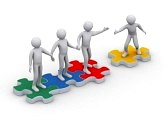 2016 m. statistika
2016 m. statistika
2016 m. statistika
2016 m. statistika
2016 m. statistika
Temos, kurioms mažai skyrėme dėmesio:
2015 m. 
refleksija, reflektavimas
diferencijavimas
individualios mokinio pažangos stebėjimas, fiksavimas, pamatavimas pamokoje
žemų pasiekimų mokinių ugdymas
dviejų lygmenų  pamokų uždaviniai ir nuoseklus strategijų mokymas(is)
bendras raštingumas
2016 m. 
refleksija, reflektavimas
ankstyvojo amžiaus vaikų ugdymas
pedagogo veiklos vertinimas
individualios pažangos stebėjimas, fiksavimas, pamatavimas pamokoje/
     veikloje 
kolegialus grįžtamasis ryšys 
organizacijos kultūra
2016 m. sėkmės
Išsigrynintas ir aptartas 2017-2018 m. pedagogų kvalifikacijos tobulinimo prioritetas 
Pamokų 13-ai klasei idėja 
Tradicija tampantis renginys mokytojams senjorams
Nuoseklesnis mokyklų bendruomenių profesinis tobulėjimas
Semiplius sistemos naudojimas
[Speaker Notes: Derinama su mokyklos veiklos plano uždaviniais,  įsivertinimo/vertinimo rezultatais, standartizuotų testų duomenimis. Labai sumažėjusi „griūtis“  gruodžio pabaigoje.]
Kontekstas
Standartizuoti testai

PUP

Brandos egzaminai
Standartizuotų testų rezultatai 2016 m.
Standartizuoti testai 2016 m.
Geresni rezultatai nei 2015 m. 
- 4 kl. – matematikos ir rašymo,
- 8 kl. –  skaitymo, gamtos mokslų, socialinių mokslų, patyčių situacijos. 
Žemesni  rezultatai nei 2015 m. 
- pridėtinės vertės  4 ir 8 kl.,
- mokyklos klimato ir patyčių situacijos  4 kl.
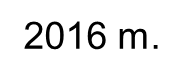 2015 m.
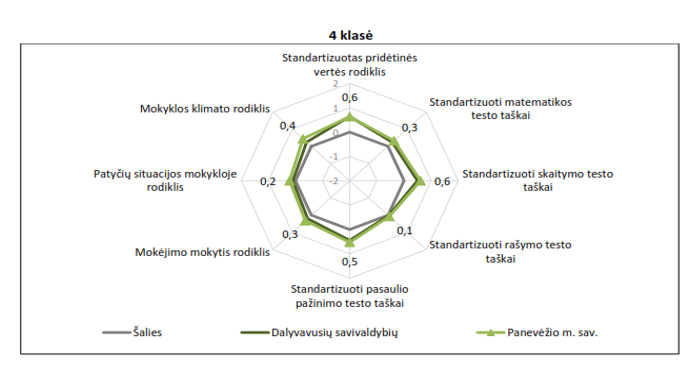 2015 m.
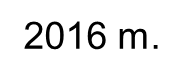 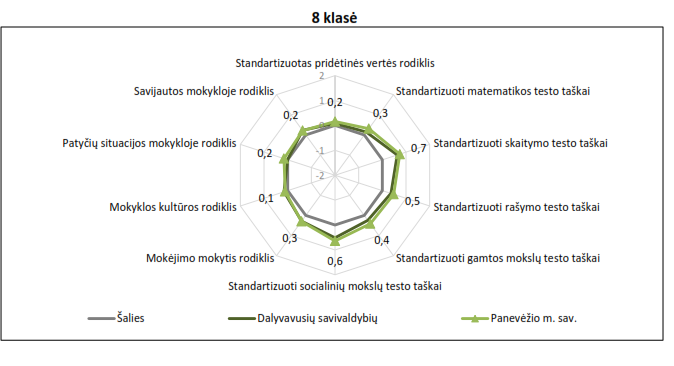 2015 m.
2015 m.
Standartizuoti testai 2016 m.
Maža SUP mokinių įtaka rezultatams
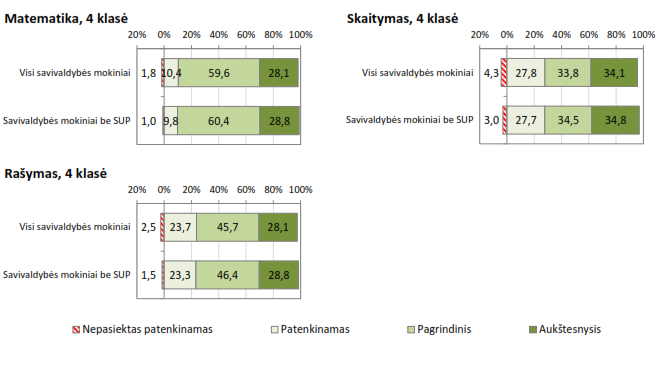 Maža SUP mokinių įtaka rezultatams
Maža SUP mokinių įtaka rezultatams
Dideli skirtumai tarp berniukų ir mergaičių
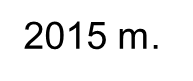 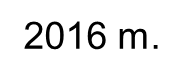 Dideli skirtumai tarp berniukų ir mergaičių
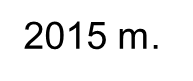 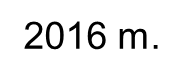 Dideli skirtumai tarp berniukų ir mergaičių
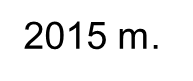 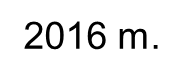 Dideli skirtumai tarp berniukų ir mergaičių
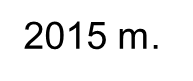 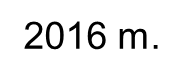 Skaitymas ir matematika
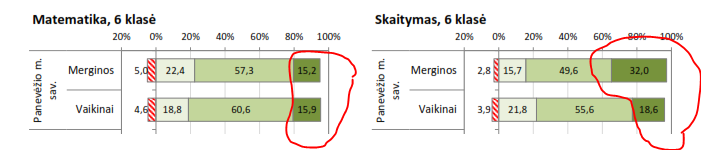 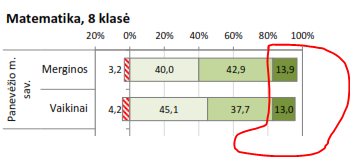 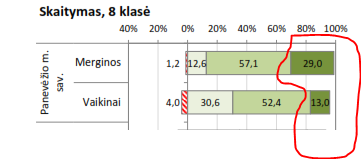 PUP (lietuvių kalba)
PUP (matematika)
2017 m. planai
Stiprinti metodinę veiklą
Stiprinti/tobulinti grįžtamąjį ryšį apie kvalifikacijos tobulinimo renginius (Semiplius veiksmingesnis panaudojimas )
Aktyvinti mokyklų geriausios  patirties sklaidą  („Atvirų durų popietės“)
Organizuoti metų metodinį renginį
Giliau aptarti 13 klasės pamokas
Metodinės veiklos stiprinimas
???
Fragmentiškas  ar formalus  dalies mokytojų dalyvavimas metodinėje veikloje (gerosios patirties sklaida, dalykiniai seminarai...)
3 žingsniai, kurie paskatintų mokytojus aktyviau dalyvauti metodinėje veikloje:
1.
2.
3.
Metų metodinio renginio organizavimas
???
Išgrynintas Panevėžio pedagogų kvalifikacijos tobulinimo prioritetas – aktyvus mokinių mokymasis ir išmokimas pamokoje
Kokios veiklos būtų įdomios mokytojams ir paskatintų juos veikti ?
1.
2.
3.